ИНЖИНИРИНГОВЫЙ  ЦЕНТР  ДВИГАТЕЛЕСТРОЕНИЯ  ТМХ
info@icd-tmh.ru
+7(496) 613-89-87
+7(496) 613-89-88
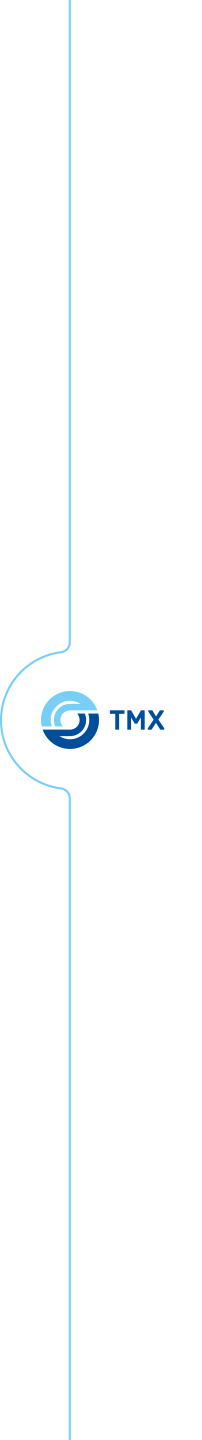 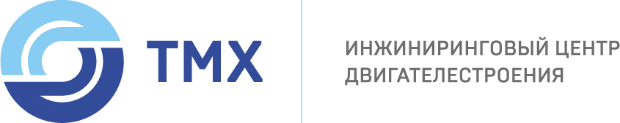 Добро пожаловать в ООО «ИЦД ТМХ»!
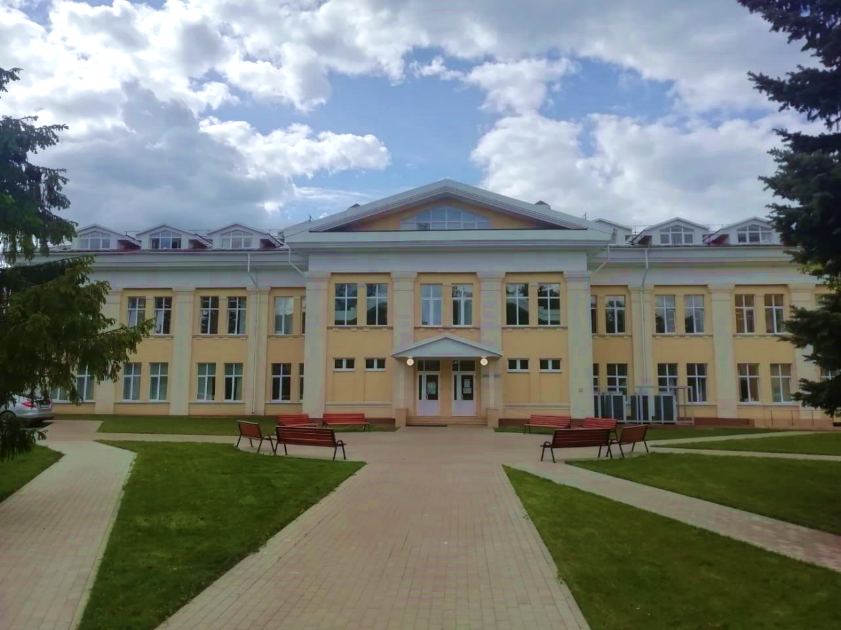 Наш центр – молодое предприятие, созданное 24 мая 2018 года.

Основным ресурсом нашей организации является высококвалифицированный, высокопроизводительный коллектив. Мы дорожим своей репутацией и стремимся быть лучшими специалистами в своей сфере.
Предприятие всегда идет в ногу со временем, откликаясь на тенденции в развитии экономики страны. Сегодня мы реализуем ряд проектов, успешно внедряя технологии. 
Наличие собственного испытательного комплекса позволяет нам создавать уникальные изделия, производить экспериментальную отработку технических решений, выпускать продукцию в соответствии с международными стандартами.
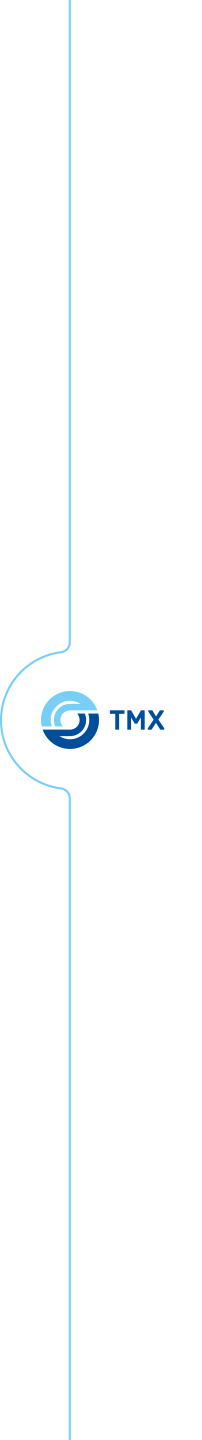 Инжиниринговый центр основан в 2018 г.
	В 2019г. в состав компании вошло обособленное подразделение «Пенза»

Цели создания:
реализация Стратегии и единой технической политики ТМХ 
расширение предложений потребителям в части ассортимента продукции дизелестроения
реализация в конструкциях самых взыскательных профессиональных требований потребителей на ключевых рынках, таких, как железная дорога, малая энергетика, самосвалы  
повышение конкурентоспособности и обеспечение соответствия продукции лучшему мировому уровню

Основные направления деятельности:
осуществление научных исследований
научно-технические разработки и инженерно-техническое проектирование в области двигателестроения
конструкторское сопровождение серийно производимых дизельных двигателей транспортного назначения и для малой энергетики

Кадровый ресурс:
Подразделение «Коломна» – 172 конструктора 
Подразделение «Пенза» – 24 конструктора
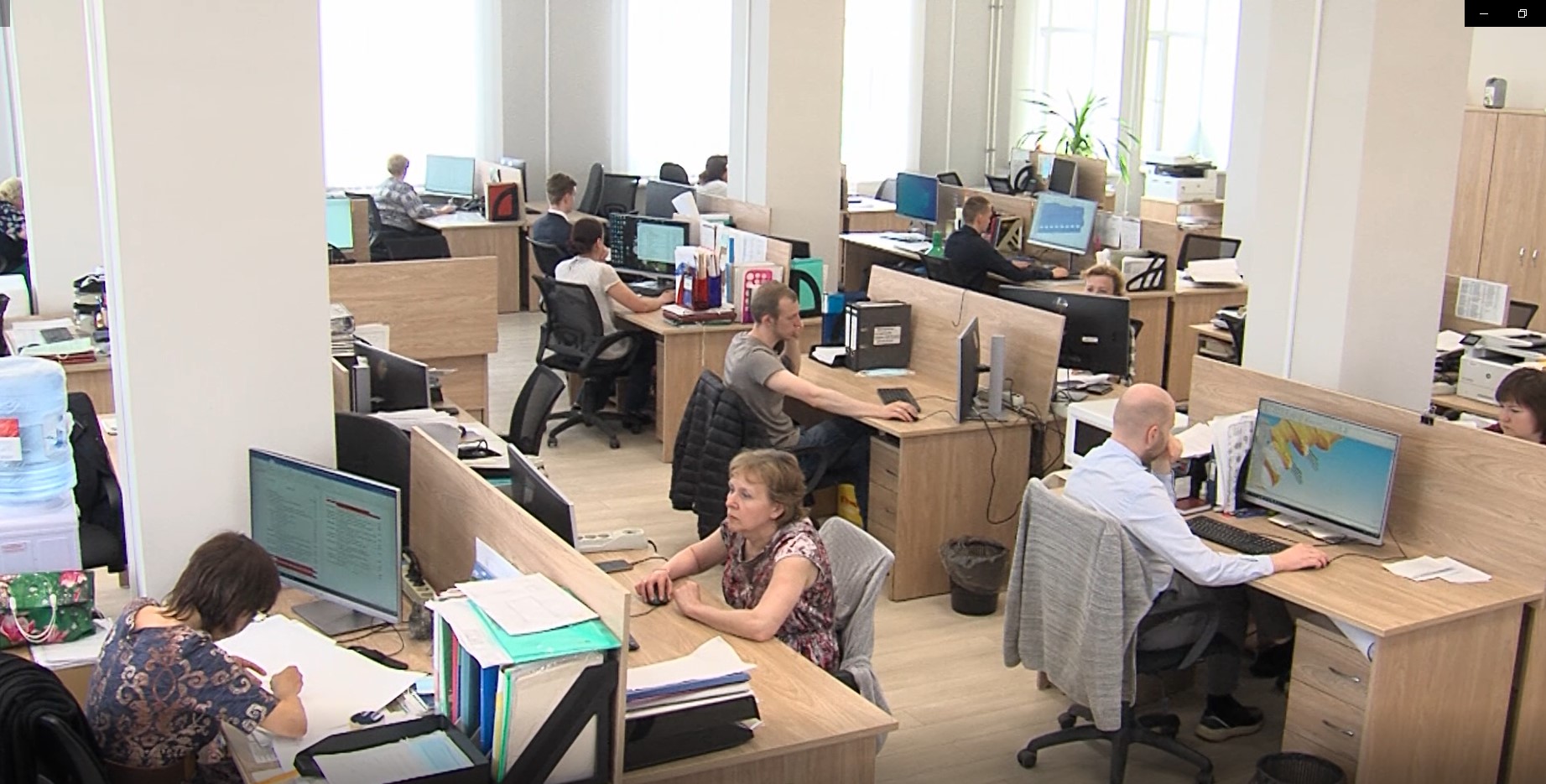 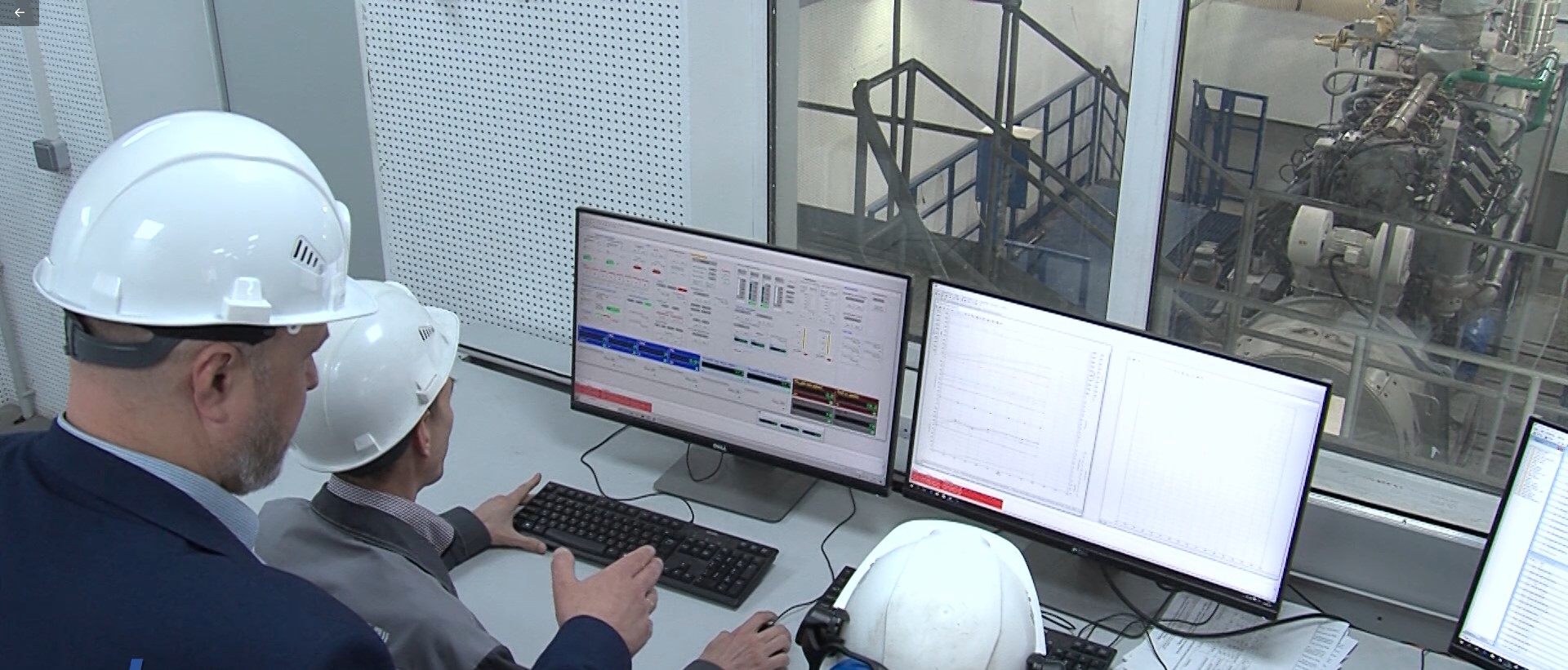 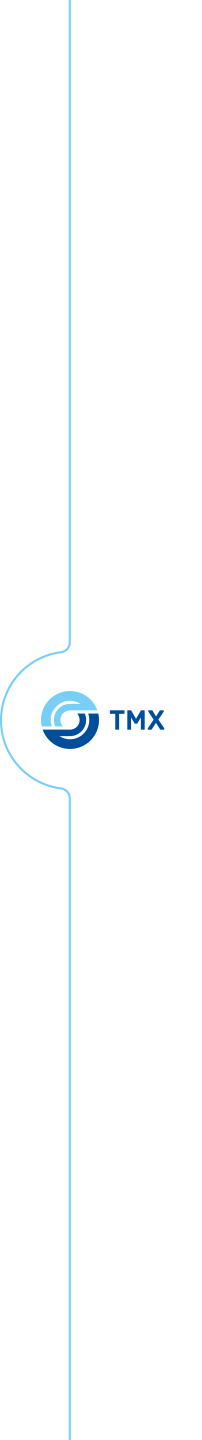 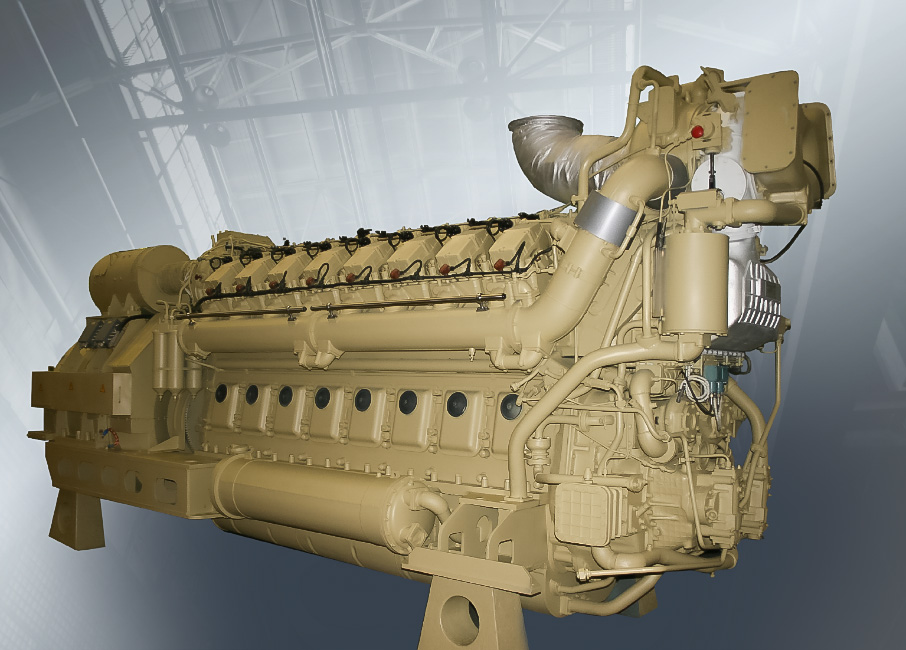 проектированиЕ  дизелей
ДИЗЕЛЬНЫЕ
ГАЗОВЫЕ  ДВИГАТЕЛИ 
ДИЗЕЛЬ-ГЕНЕРАТОРЫ
ДЛЯ ДИЗЕЛЬНЫХ ТЕПЛОВОЗОВ
ДЛЯ ГАЗОВЫХ ТЕПЛОВОЗОВ
ДЛЯ ЭЛЕКТРОСТАНЦИЙ
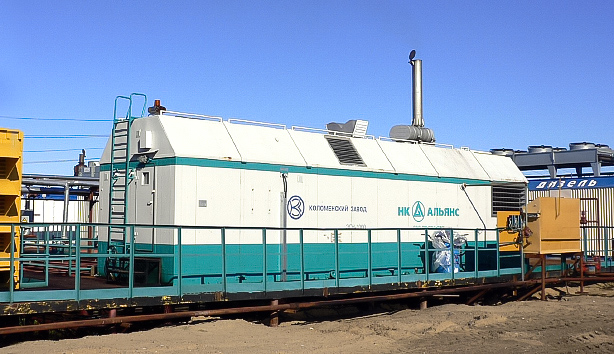 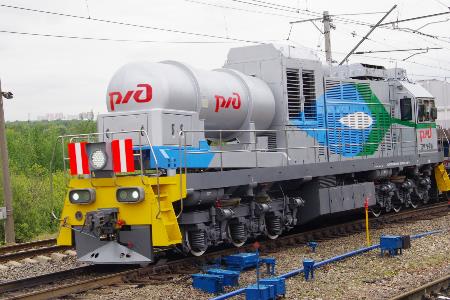 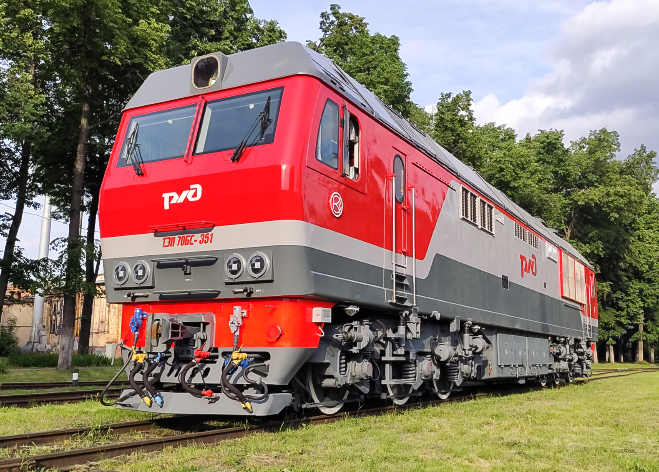 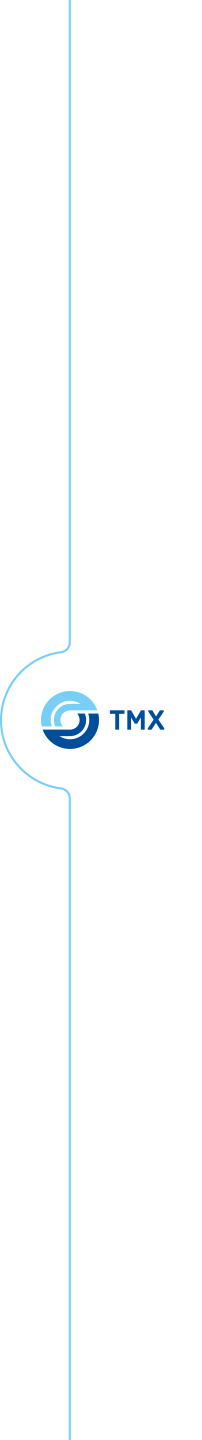 Проектирование 
дизельных и газовых двигателей тепловозного назначения занимает основной объем конструкторских работ
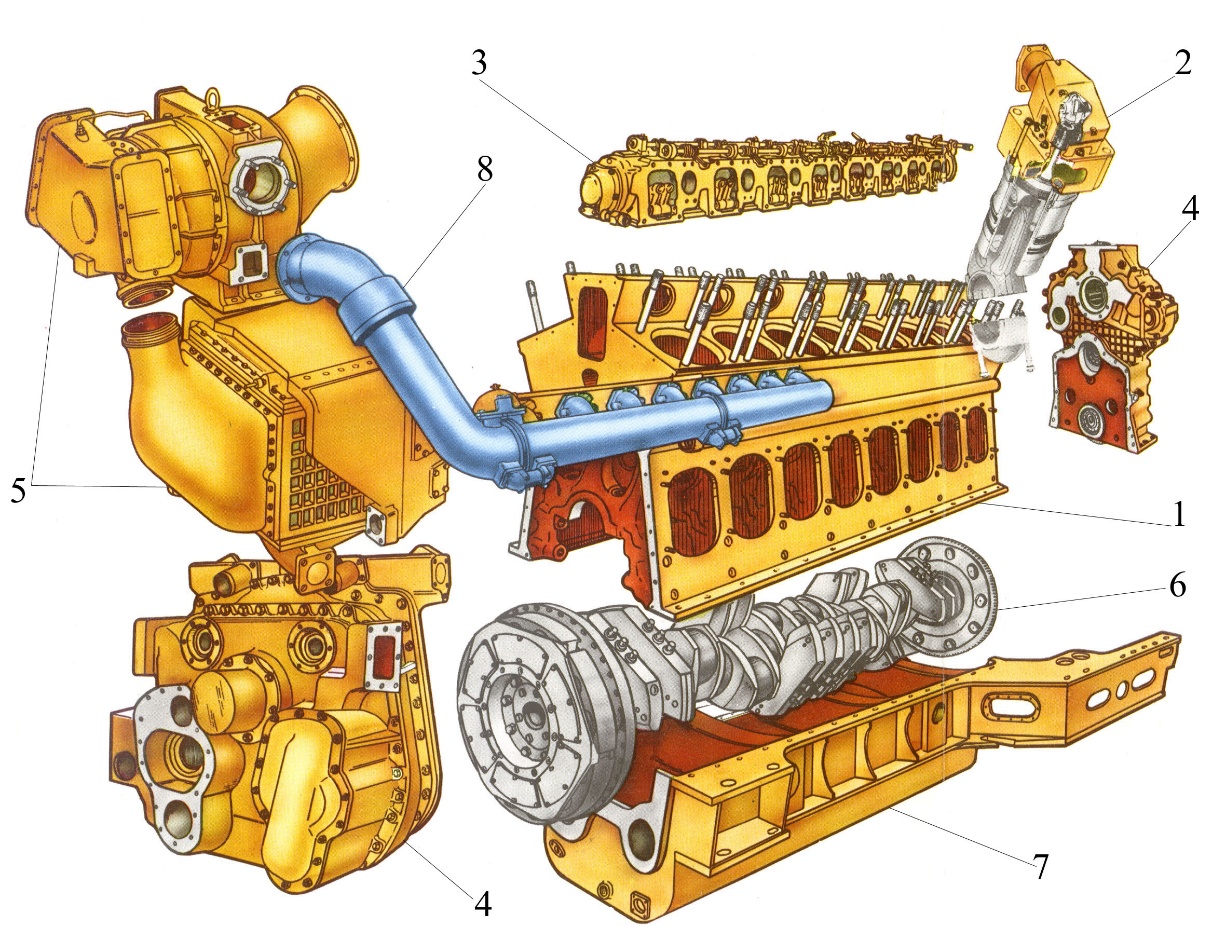 ОСНОВНОЙ  ПРИНЦИП  
КОМПОНОВКИ  ДИЗЕЛЕЙ
БЛОЧНО-МОДУЛЬНАЯ КОНСТРУКЦИЯ 
ОСНОВНЫХ БАЗОВЫХ УЗЛОВ ДИЗЕЛЯ
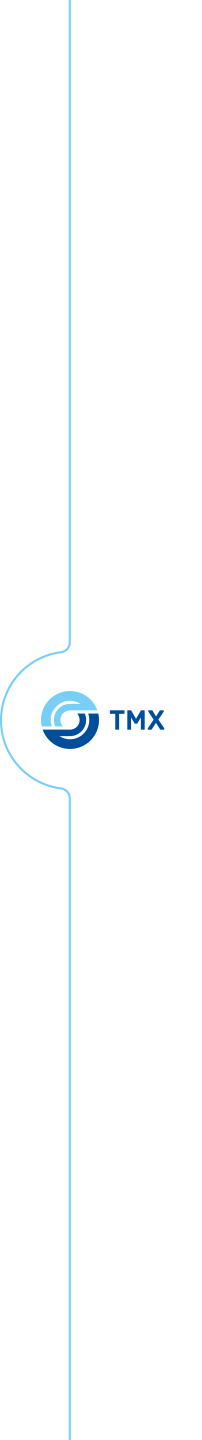 Проектирование
ДЛЯ  МОДЕРНИЗАЦИИ  ТЕПЛОВОЗОВ
ДИЗЕЛИ 8ЧН26/26
V-образные
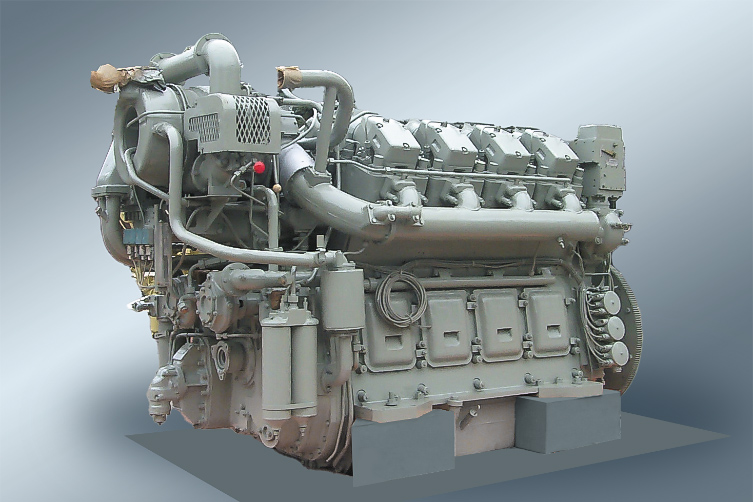 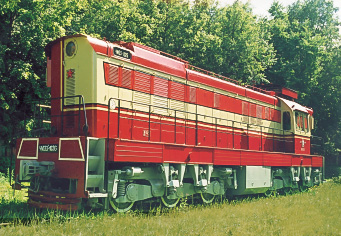 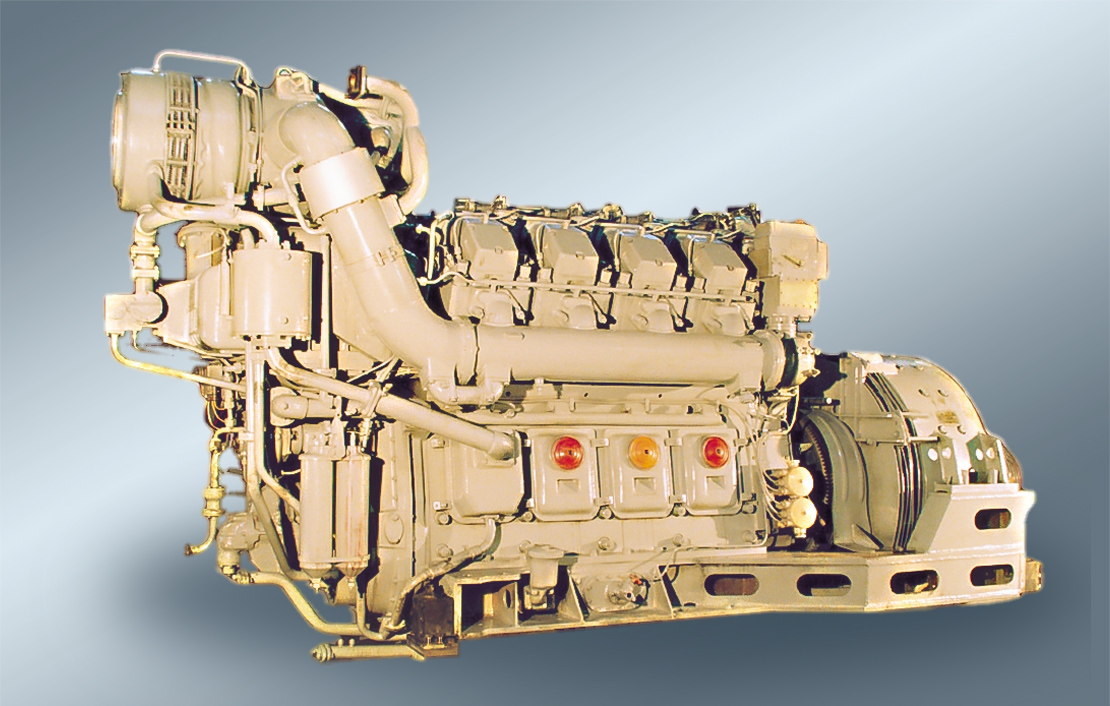 ЧМЭ-3
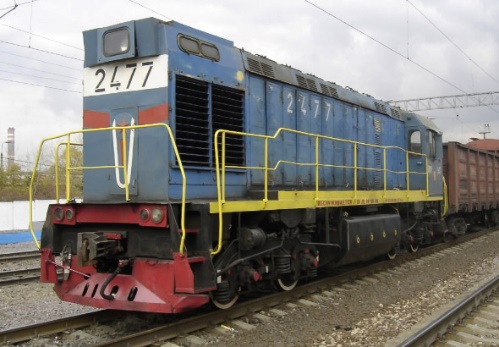 7-6Д49
4-36ДГ
ТГМ-6
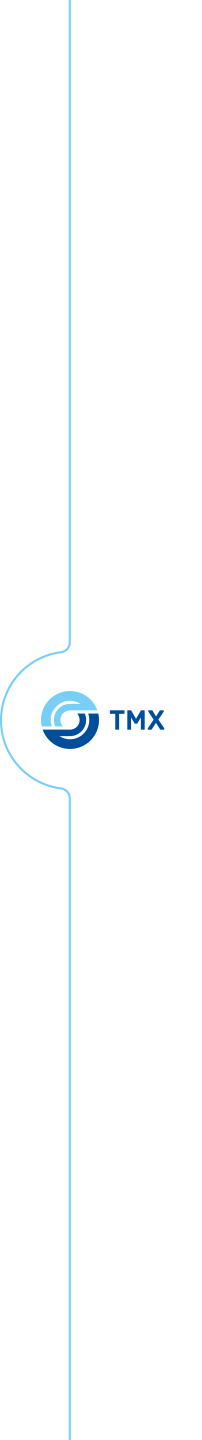 Проектирование
ДЛЯ  МОДЕРНИЗАЦИИ  ТЕПЛОВОЗОВ
ДИЗЕЛИ 12ЧН26/26
V-образные
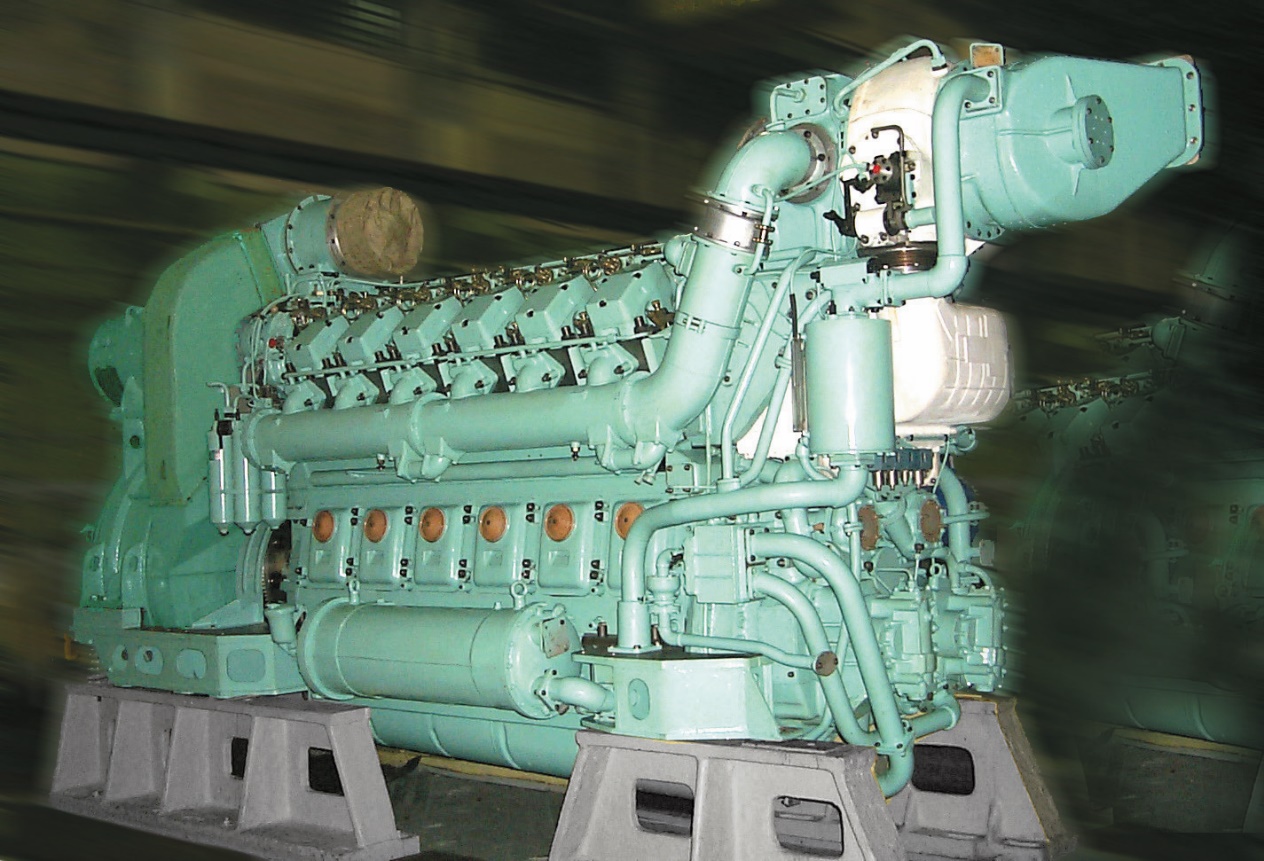 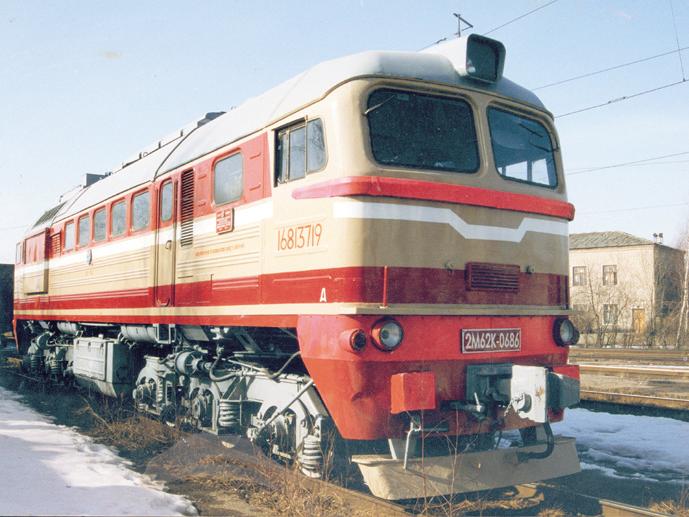 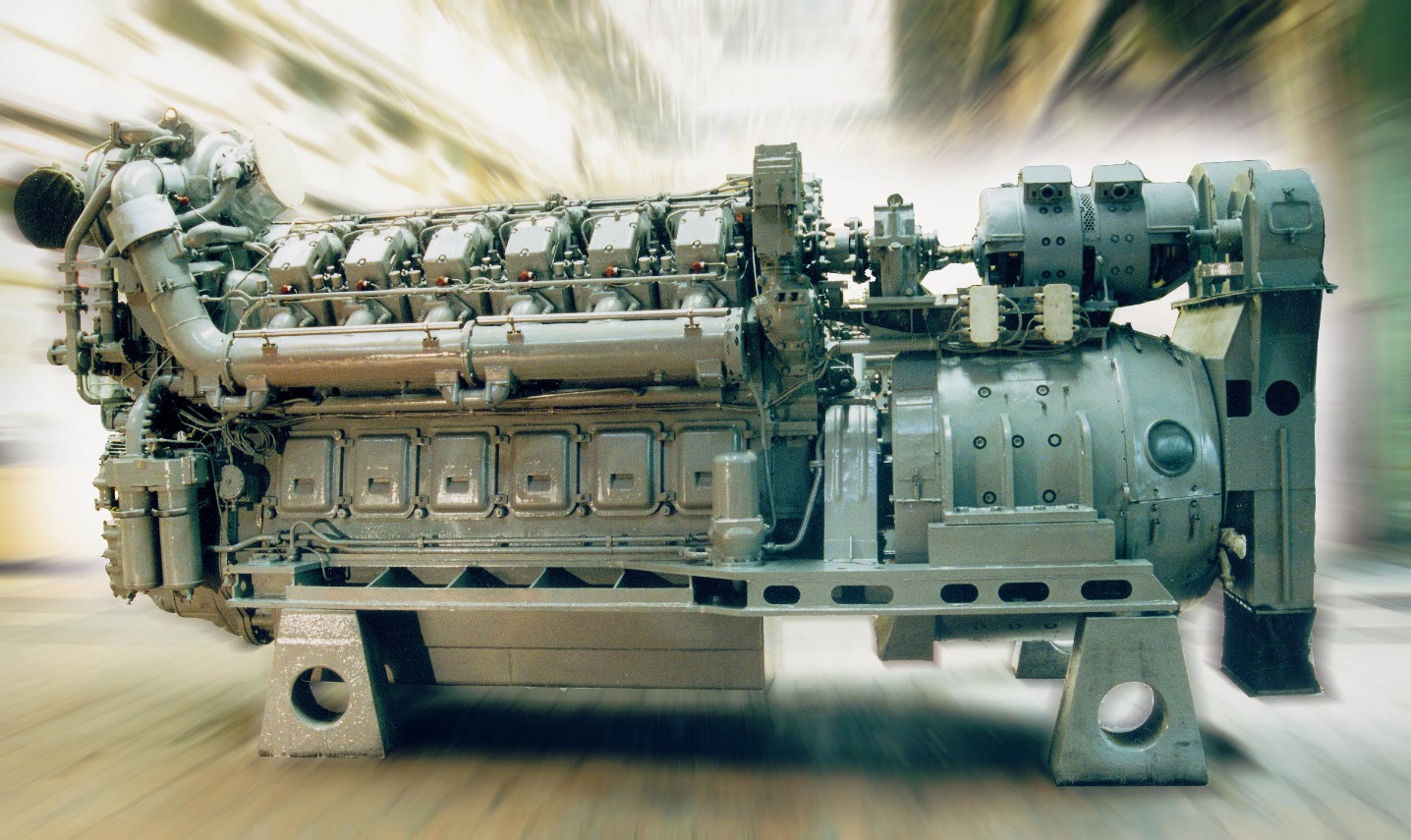 М62
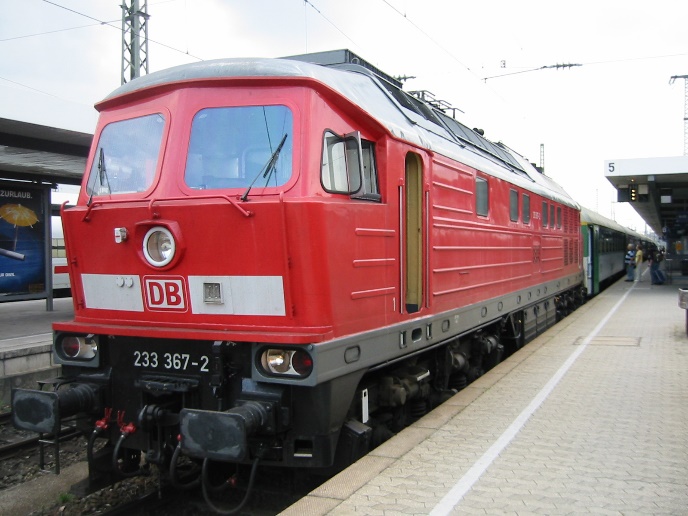 серия 232
5-26ДГ
12Д49М
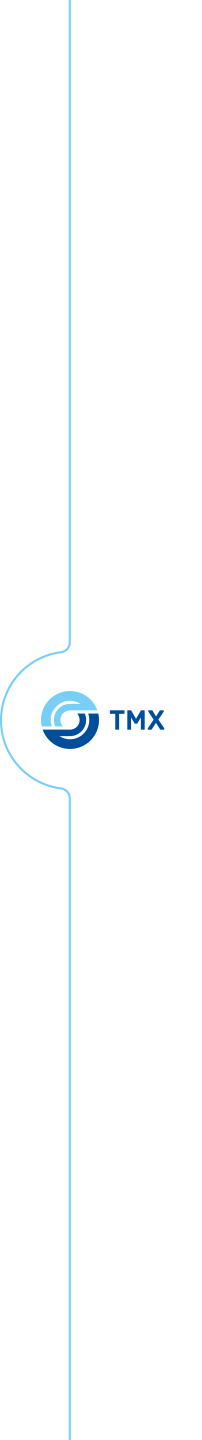 Проектирование
ДЛЯ  МОДЕРНИЗАЦИИ  ТЕПЛОВОЗОВ
ДИЗЕЛИ 16ЧН26/26
V-образные
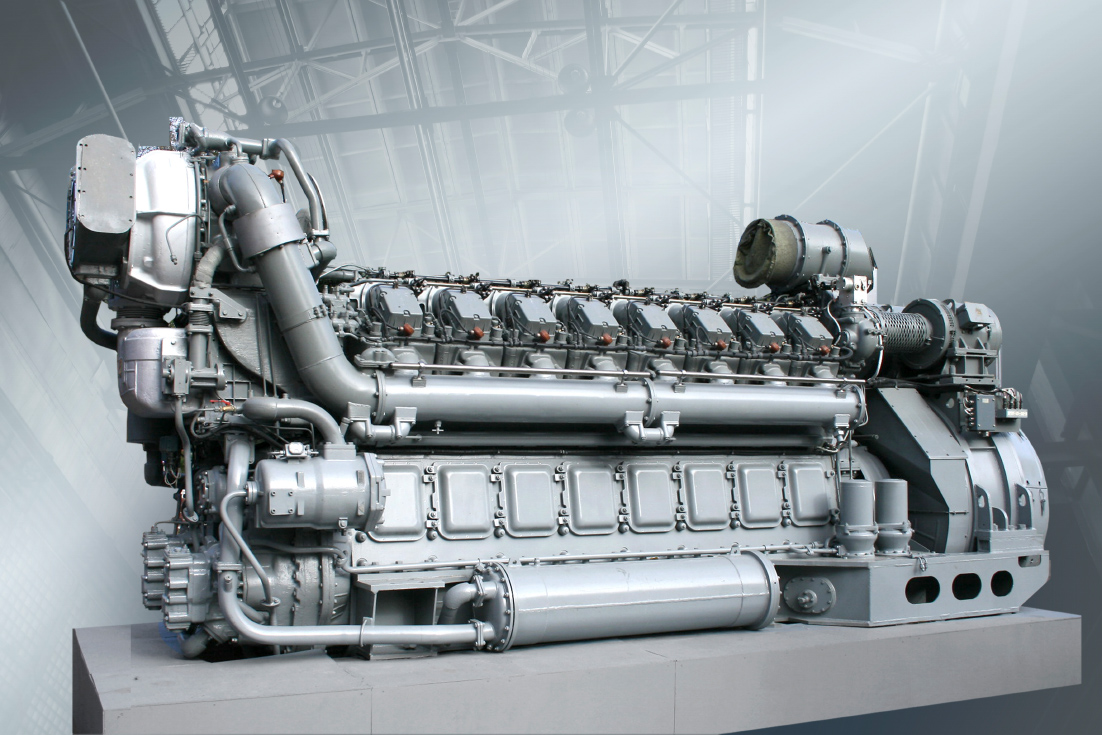 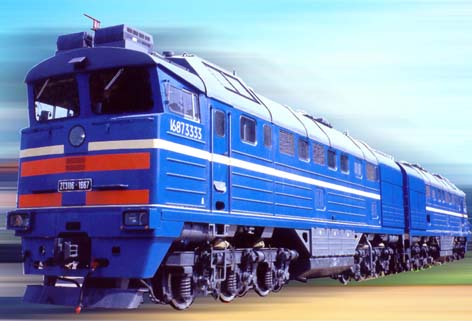 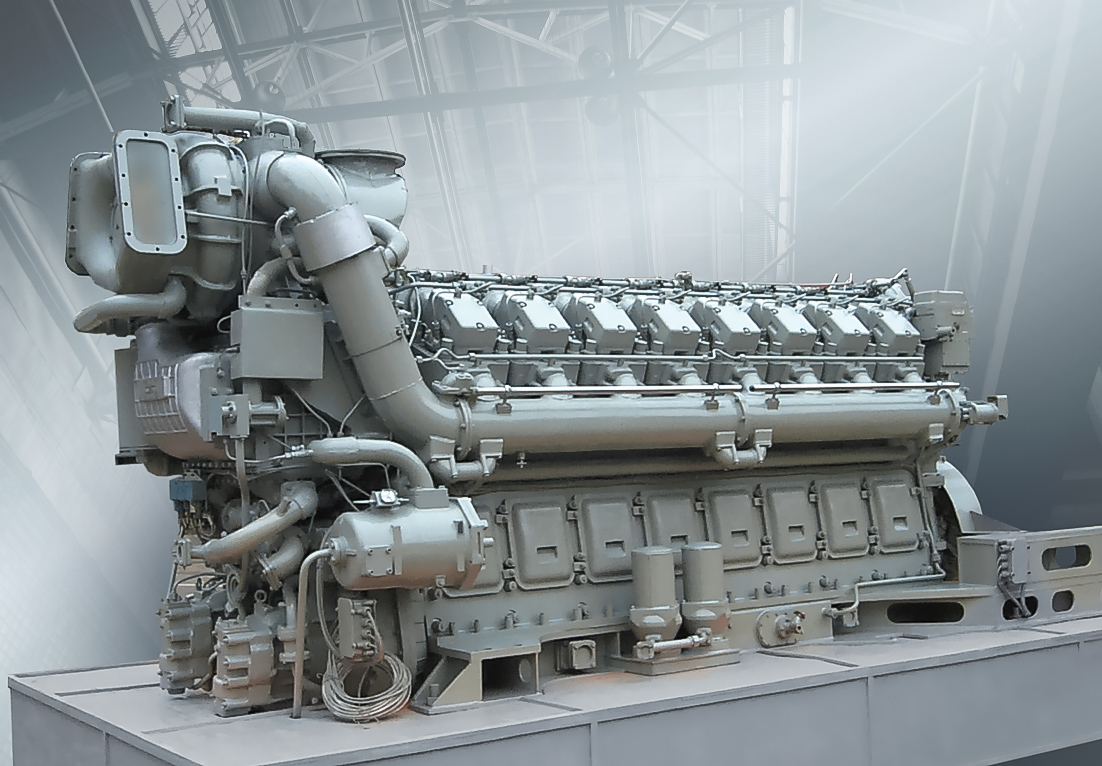 2ТЭ116
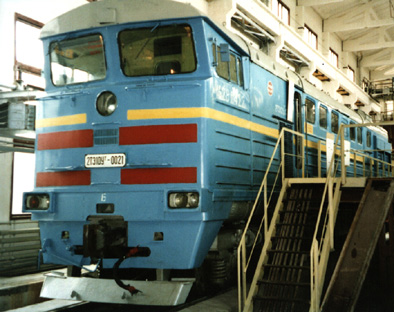 2ТЭ10
1А-9ДГ исп.3
18-9ДГ
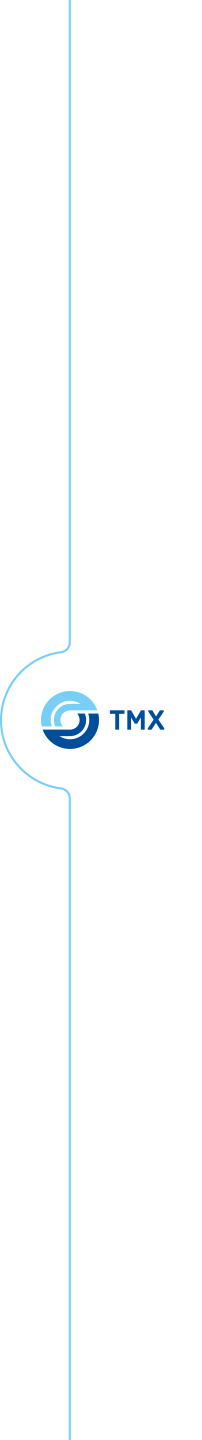 ДВИГАТЕЛИ
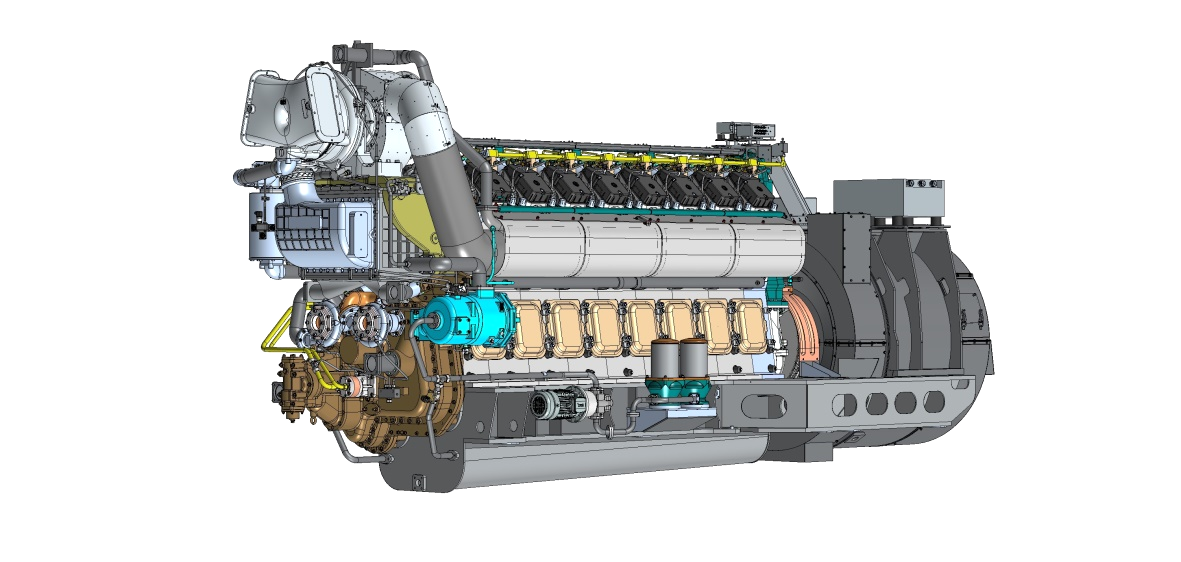 ДЛЯ  ТЕПЛОВОЗОВ  НОВОГО  ПОКОЛЕНИЯ
Дизель-генератор 18-9ДГМ
Техническая концепция проекта
глубокая модернизация тепловозных дизелей типа Д49 (18-9ДГ)
основная задача – повышение надежности, потребительских свойств, технического уровня,эргономичности и удобства обслуживания дизель-генераторов 18-9ДГ
Область применения 
грузовые магистральные тепловозы 2(3)ТЭ28
Основные технические характеристики и особенности
V-образный, 16-цилиндровый, диаметр цилиндра х ход поршня = 260 х 260 мм
номинальная / максимальная мощность 2850–3100 кВт при 1000 об/мин
применен тяговый агрегат новой разработки, инверторный запуск, комплексная система управления и диагностики, исключены вспомогательные электромашины, упрощен привод распределительного вала
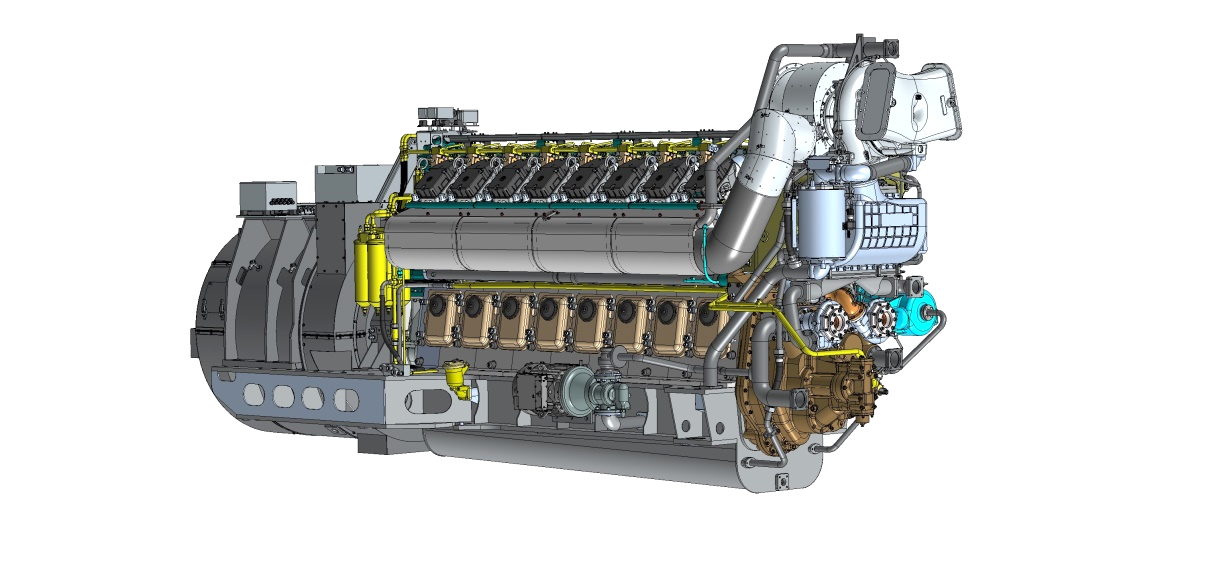 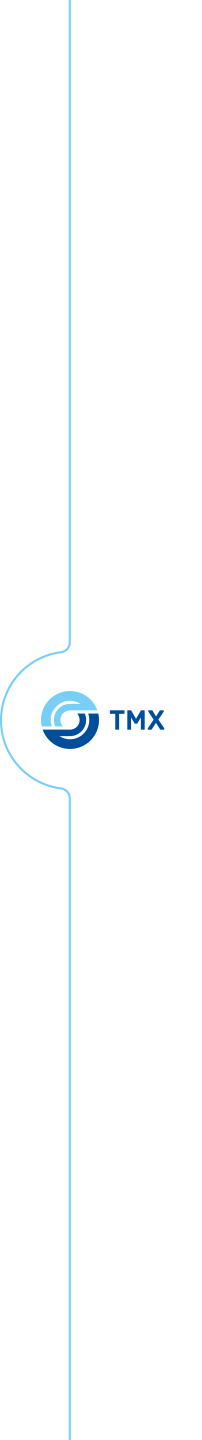 ДВИГАТЕЛИ
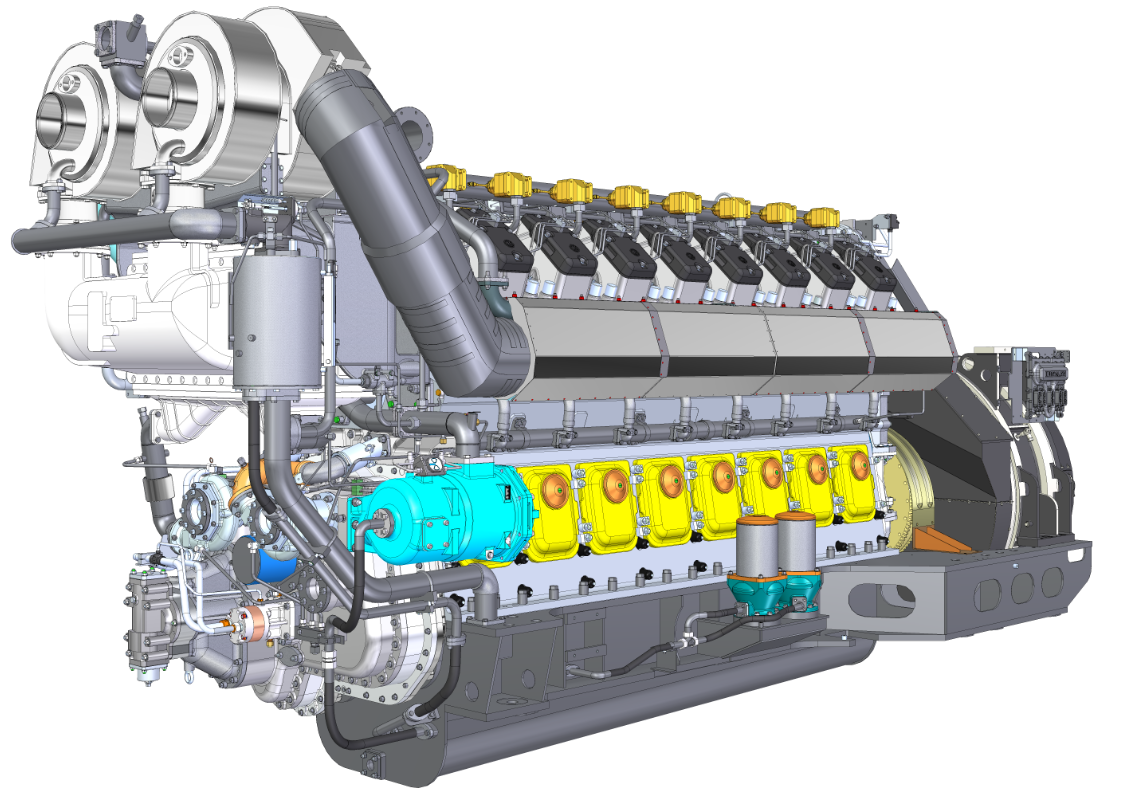 ДЛЯ  ТЕПЛОВОЗОВ  НОВОГО  ПОКОЛЕНИЯ
Дизель-генератор  16ЛДГ220
Техническая концепция проекта
развитие дизелей Д300 с модернизацией систем и агрегатов

Область применения
перспективные грузовые магистральные локомотивы 2ТЭ30 

Основные технические характеристики и особенности
V-образный, 16-цилиндровый, диаметр цилиндра х ход поршня = 260 х 280 мм
номинальная / максимальная мощность 3300–3600 кВт при 1000 об/мин
применен высоковольтный тяговый генератор новой разработки, инверторный запуск, комплексная система управления и диагностики
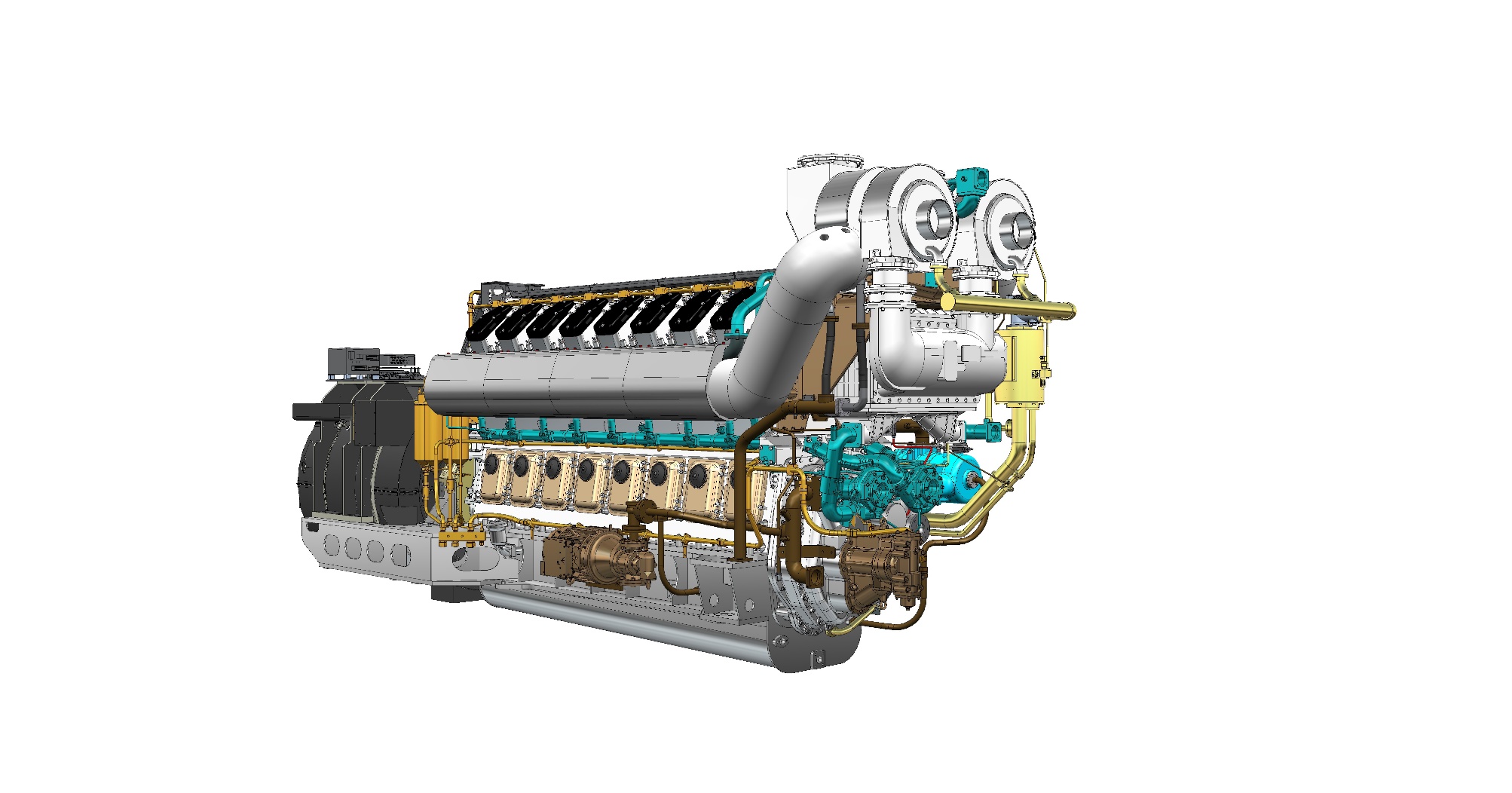 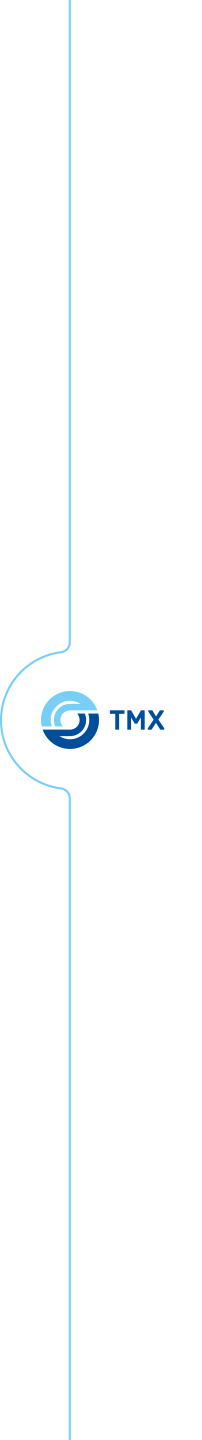 ДВИГАТЕЛИ
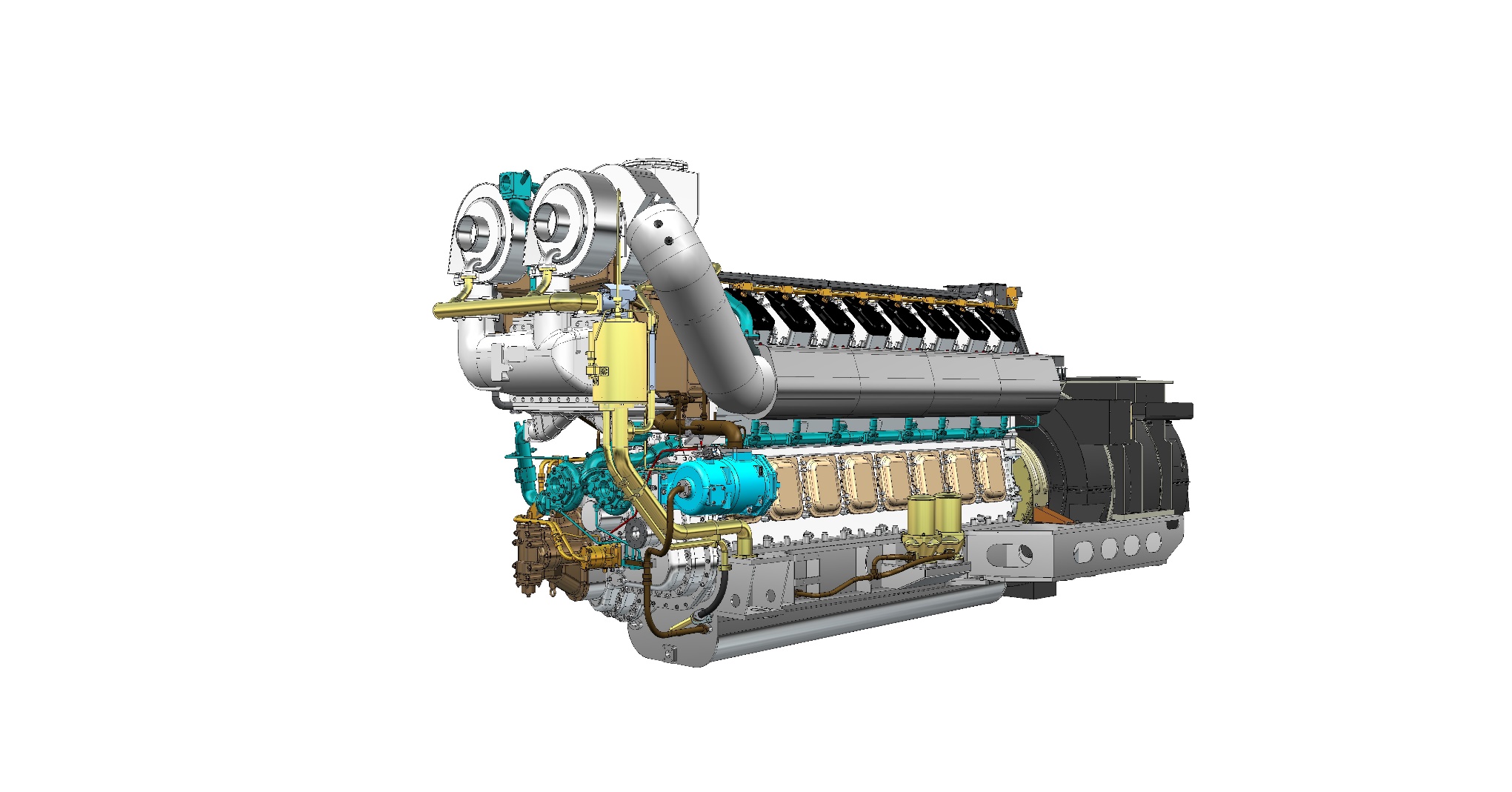 ДЛЯ  ТЕПЛОВОЗОВ  НОВОГО  ПОКОЛЕНИЯ
Газодизель-генератор 16ГДГ
Техническая концепция проекта
развитие дизелей Д300 с альтернативным видом топлив
технологическая и эксплуатационная унификация с 16ЛДГ220
Область применения
перспективные газодизельные локомотивы 3ТЭ30АГ
Основные технические характеристики и особенности
V-образный, 16-цилиндровый, диаметр цилиндра х ход поршня = 260 х 280 мм
номинальная / максимальная мощность – 3300–3600 кВт при 1000 об/мин
распределенная подача газа по цилиндрам
применен высоковольтный тяговый генератор новой разработки, инверторный запуск, комплексная система управления и диагностики
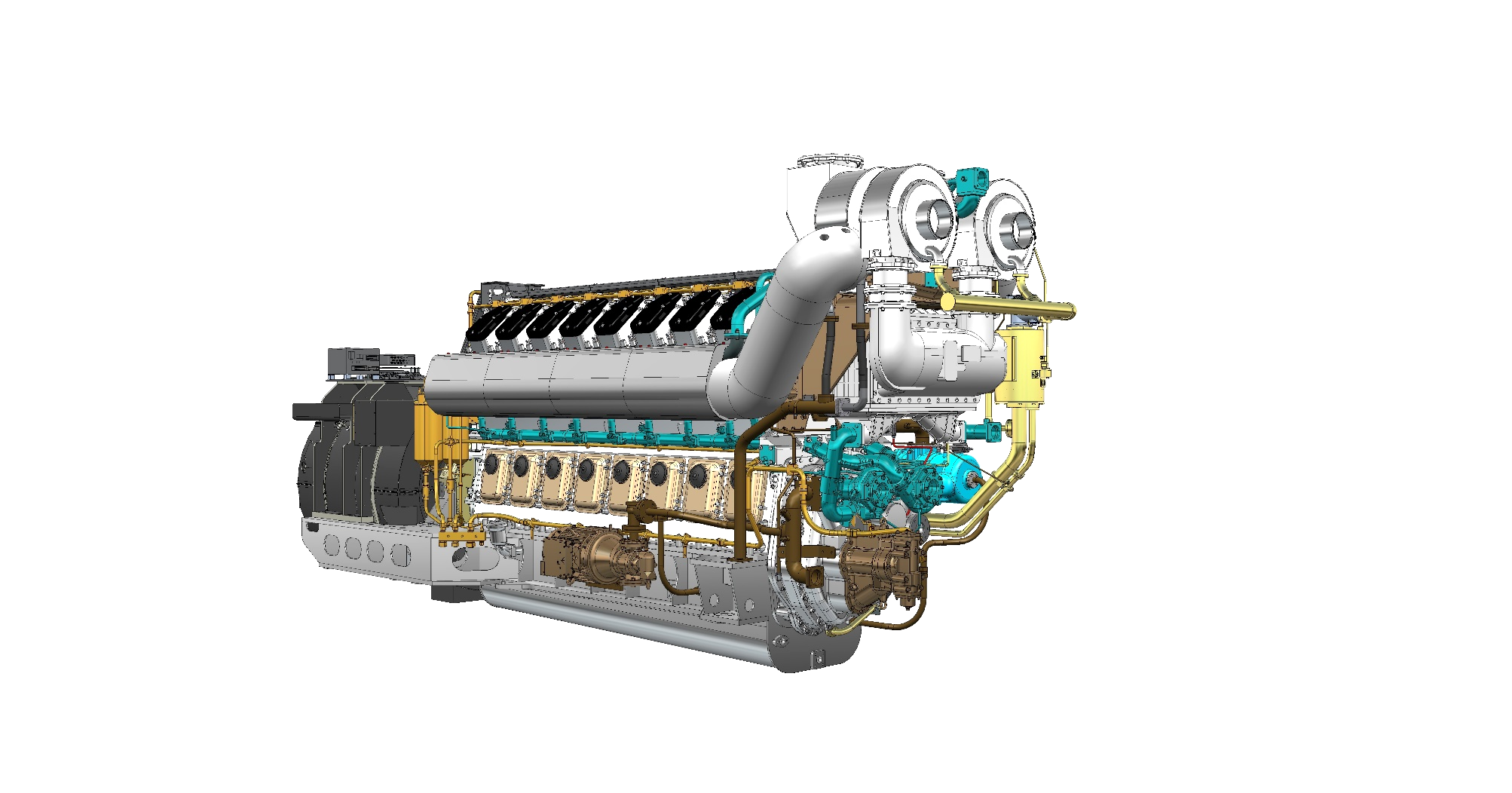 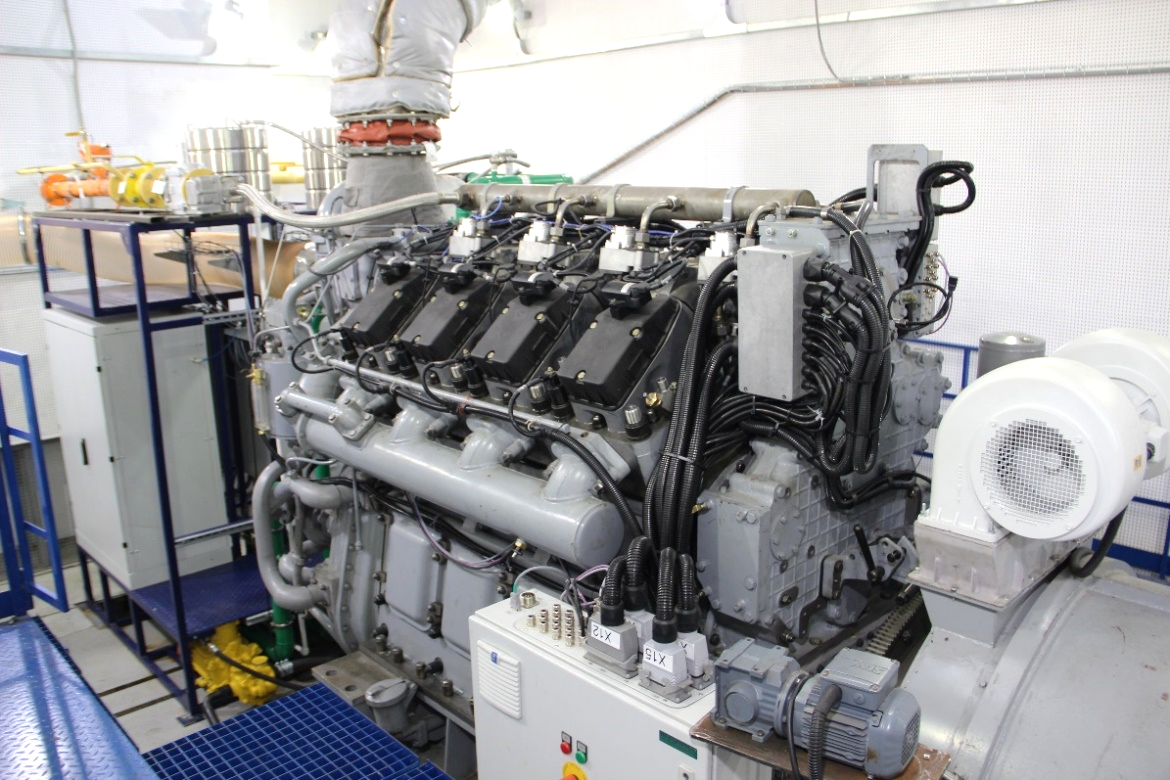 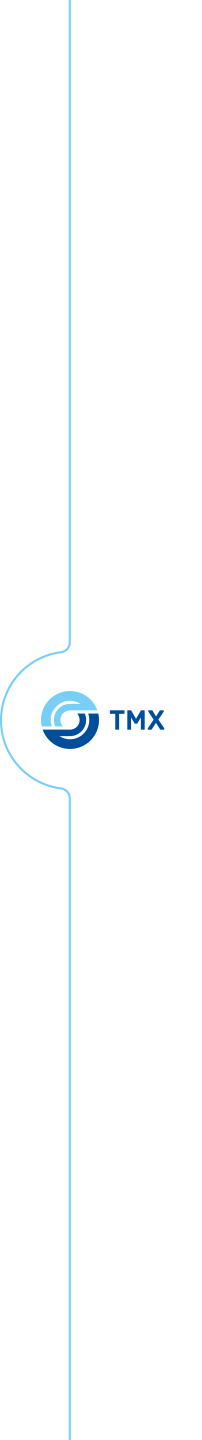 ДВИГАТЕЛИ
ДЛЯ  ТЕПЛОВОЗОВ  НОВОГО  ПОКОЛЕНИЯ
Двигатель-генератор газовый 9ГМГ
Техническая концепция проекта
развитие двигателей типа Д49 (8ЧН26/26)  
обеспечение газовым двигателем маневрового тепловоза
высокая унификация конструкции с базовым двигателем 

Область применения
маневровые газотепловозы ТЭМ29 с электрической передачей переменно-постоянного тока
Основные технические характеристики и особенности
V-образный, 8-цилиндровый, диаметр цилиндра х ход поршня = 260 х 260 мм
номинальная мощность 940 кВт при 1000 об/мин
реализована индивидуальная по цилиндрам подача газа, комплексная система управления, защиты и диагностики двигателя, применен тяговый агрегат с самовентиляцией, инверторный запуск от тягового агрегата
создан специальный испытательный стенд для газового двигателя
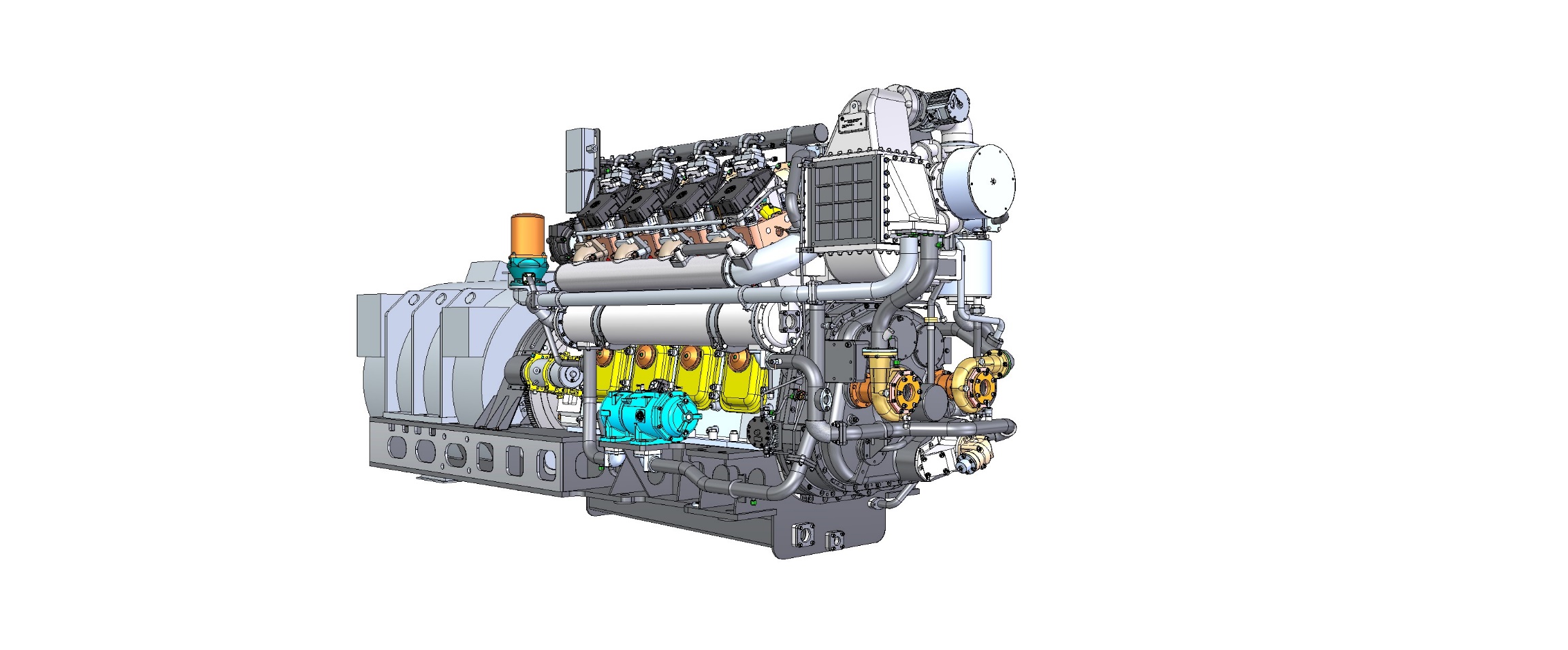 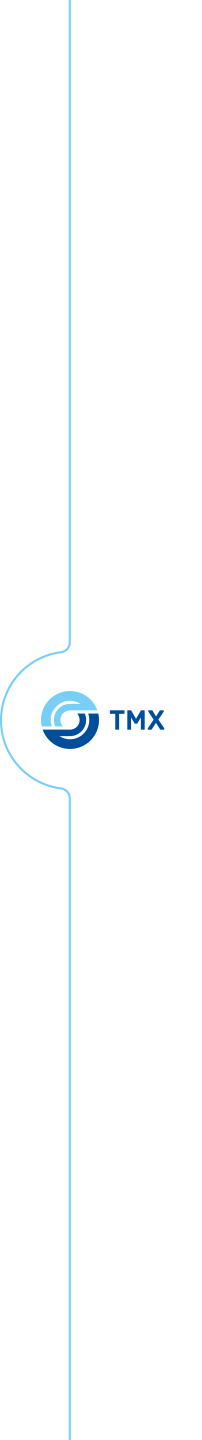 Электростанция 
с газовым двигатель-генератором 1-9ГМГ
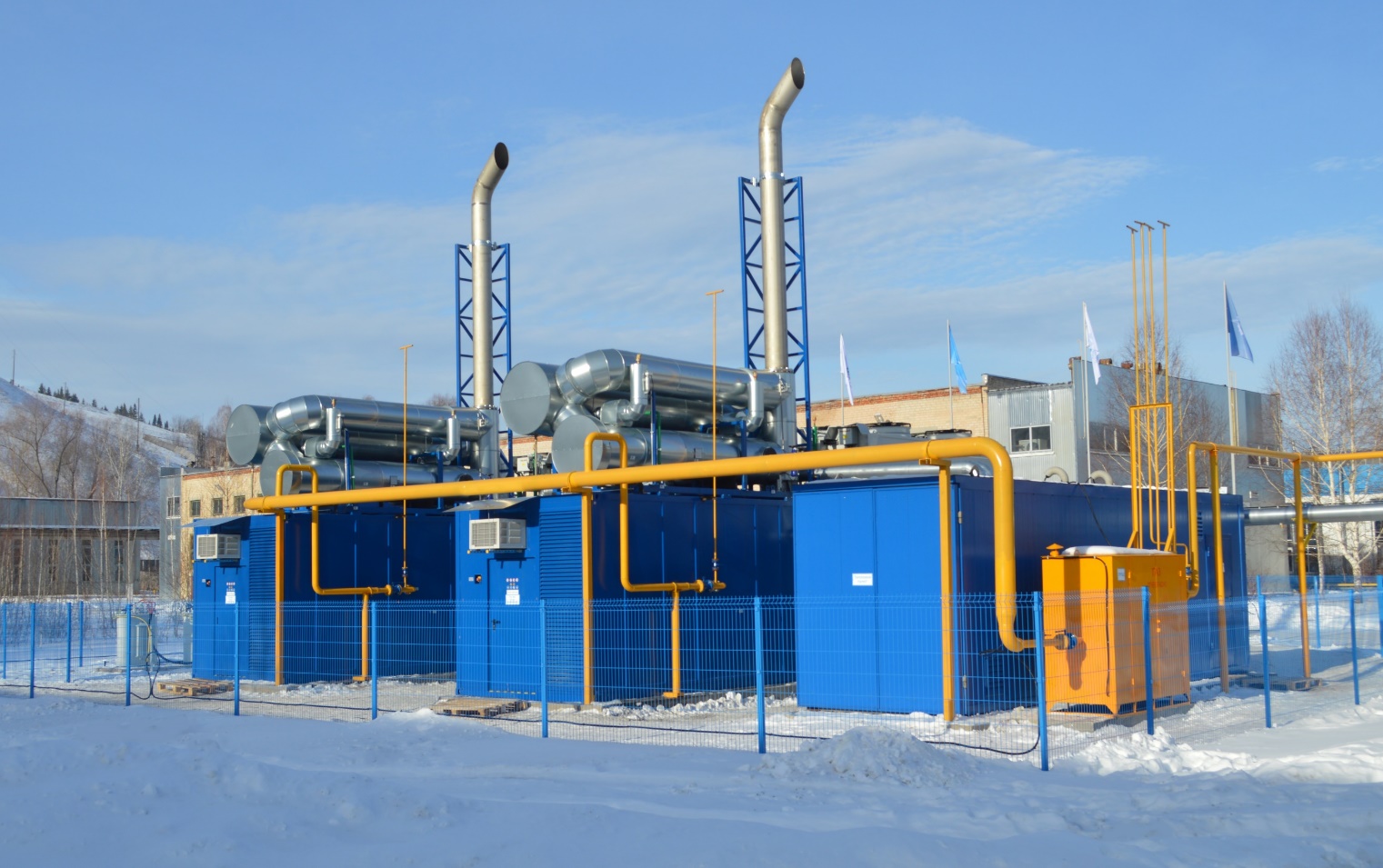 Техническая концепция проекта
разработка газопоршневых электростанций с газовыми двигателями типа Д49 (8ГЧН26/26)
обеспечение спроса на электростанции с газовыми двигатель-генераторами для малой энергетики
высокая унификация конструкции с базовым двигателем типа Д49 (8ЧН26/26)
Область применения
выработка электроэнергии для обеспечения объектов малой энергетики или для внутренней сети предприятия
Основные технические характеристики и особенности
применение на электростанции газопоршневого двигатель-генератора 1-9ГМГ
номинальная мощность на клеммах генератора 900 кВт 
обеспечение работы электростанции в параллель с сетью предприятия
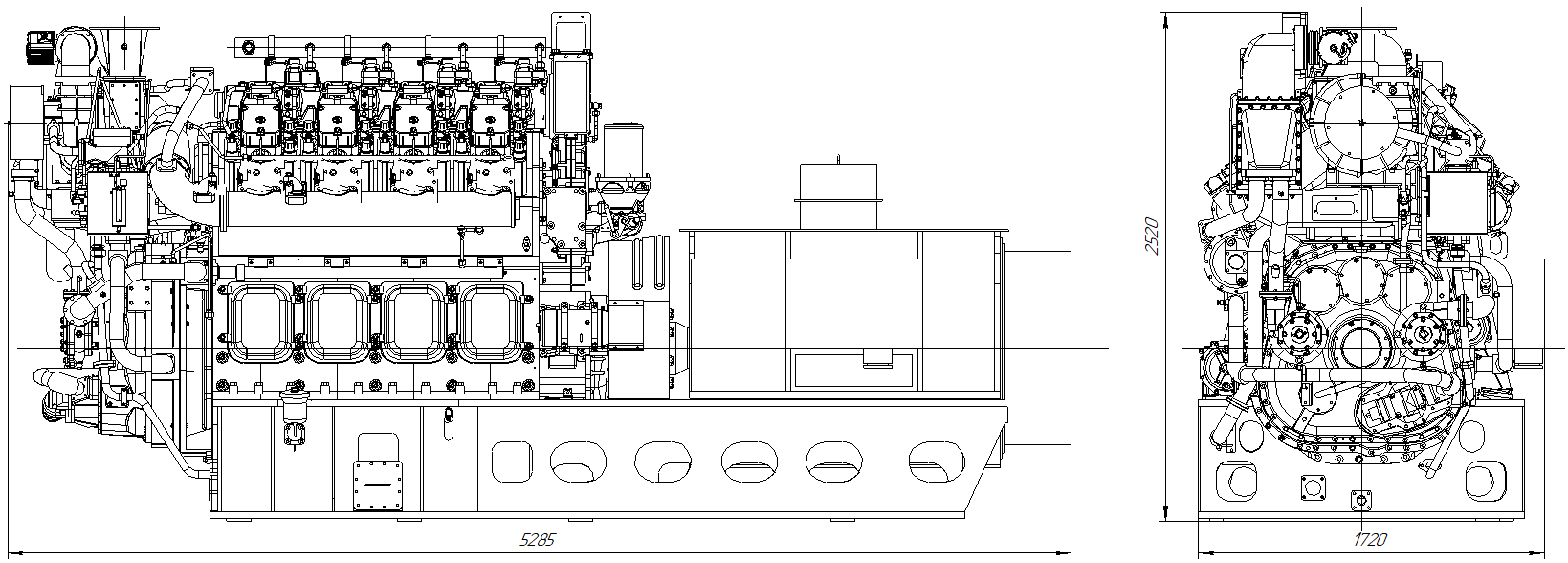 Перспективы развития
производство электростанций на базе 1-9ГМГ для обеспечения электрической и тепловой энергией производственных площадок ТМХ и других потребителей в рамках импортозамещения
производство электростанций на базе высокооборотных двигателей собственного производства
СПАСИБО  ЗА  ВНИМАНИЕ!